Air Pollution and Wind
How the weather affects pollution
§ 14.2
Dilution
“Dilution is not the solution to pollution.”
Dilution lessens the local impact of pollutants
At the cost of distributing them over a larger area
Dispersal
Wind disperses pollutants
Smokestacks keep it off the ground
Prevailing winds transport pollution
Jet streams are even faster
Cyclones lift pollutants to upper troposphere
Removal
Rain dissolves some gases and entrains particulates
OH radicals oxidize VOCs to CO2 and H2O
Concentration
Downslope breezes trap polluted air in valleys
Anticyclones keep air from rising
Also ensure sunny weather, facilitating photochemical smog
Inversion
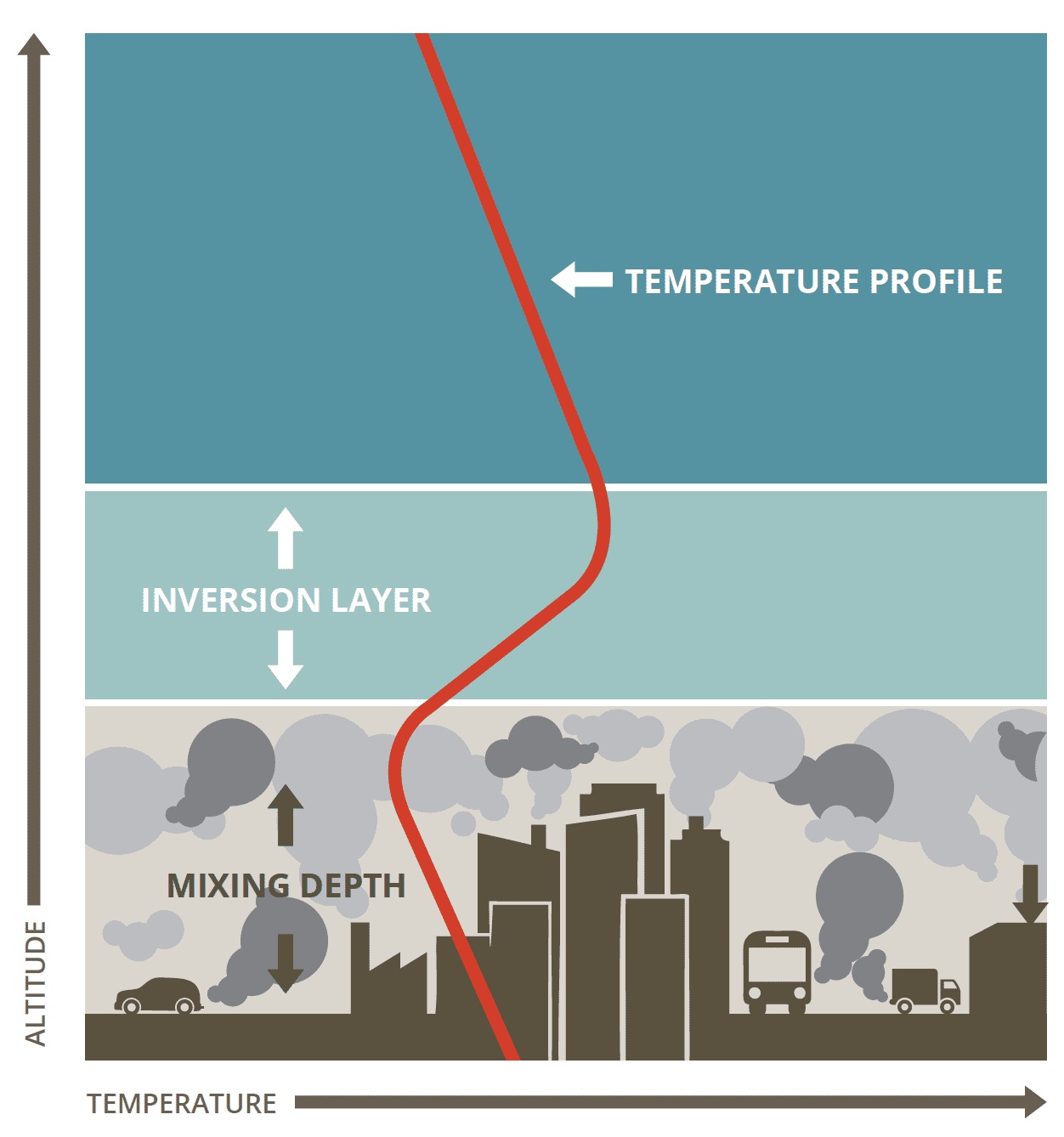 Capping inversion
Unstable mixing layer
Where This Happens
Valleys 
Especially surrounded by highlands
Los Angeles, Mexico City, Denver